Ecole de Bécourt
Circonscription d’Hesdin
Les actions
Deux classes : les CE2/CM1 et les CM1/CM2
La sortie
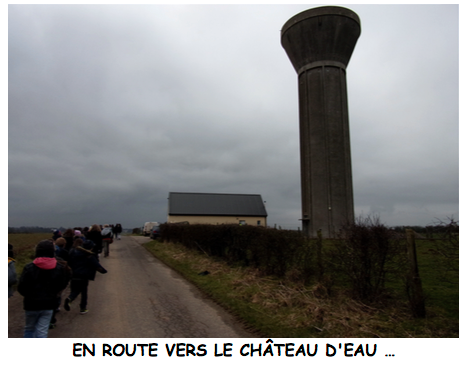 Des travaux d’élève